IMGD 3000: Basic Computer Graphics
William DiSanto

Computer Science Dept.
Worcester Polytechnic Institute (WPI)
Overview
Extremely over-simplified view of graphics (60 min)
Purpose of Computer Graphics in a Game Engine
Representations of Data
Geometry
Light
Maps
Rendering
Courses
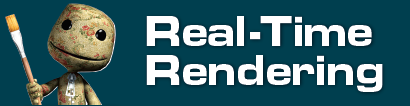 Purpose
A first look at:
Some kinds of graphical information games require
Discussion on why some simplifications are made
Free engines
Where to find out more
Some examples in games if we have time
Rendering Equation
Games/Real Time rendering:  
Find ways to simplify the rendering equation
Target ~30+ frames per second

We will glance at a small portion of the devices used in making game images realistic or at least appealing.
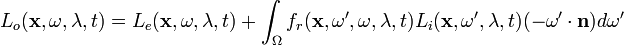 Rendering Equation
Integrate over the hemisphere surrounding the point x.
Find the amount of light in some direction w to some point x on a surface.
Incoming light for a direction w’
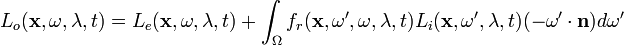 Lambert’s Law
The point x may itself emit light.
Consider, the material at point x may alter the reflected light in some way for different pairs of input and output directions.
Integrate with small solid angles.
Some Representations of Data
Following slides present objects that have the following attributes:
All are used in modern games/engines
Relatively quick and easy to compute
Can be fitted to real world data within some measure of accuracy
Cannot necessarily represent real world data exactly
For now consider the data to represent some solid object
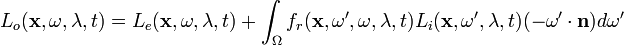 Exact
Use equations, parametric functions, etc.
Can be evaluated at arbitrary degree of accuracy
Remember that your graphics card has limited accuracy
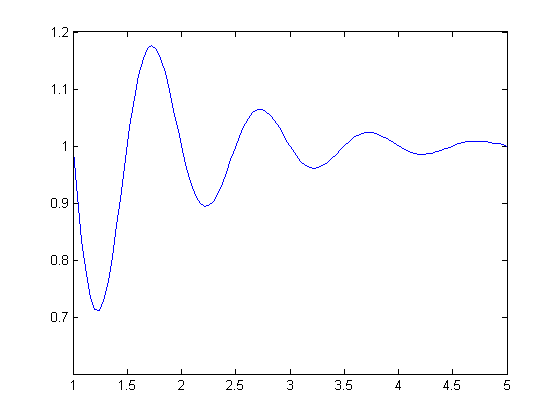 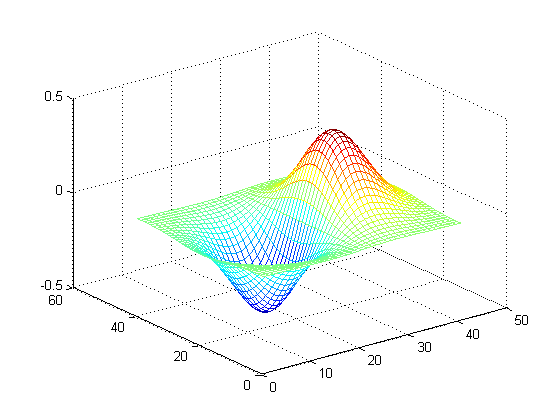 Mesh
Mesh: connected set of vertices 
Maintained as lists of connections and vertex locations 





Compact and malleable 
Used to establish boundaries in the game world
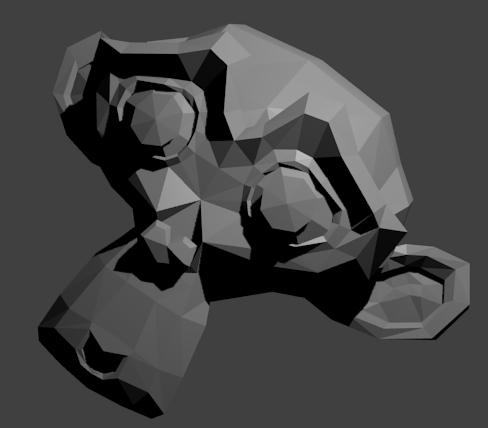 Subdivision Surface
Insert new vertices and smooth
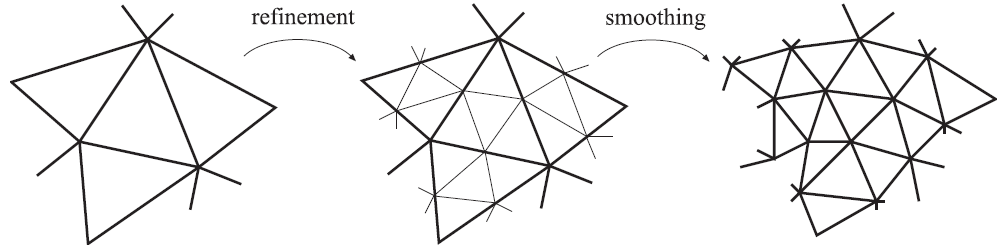 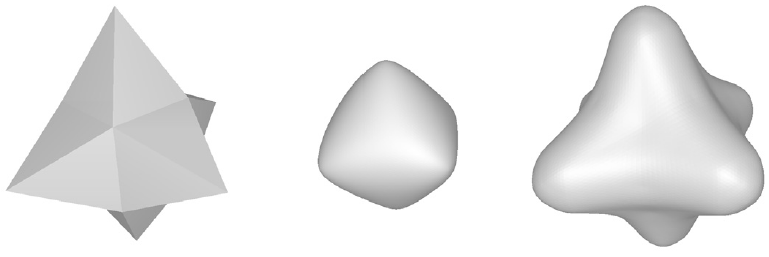 Spline
Splines: interpolate around a set of control points
Defined parametrically
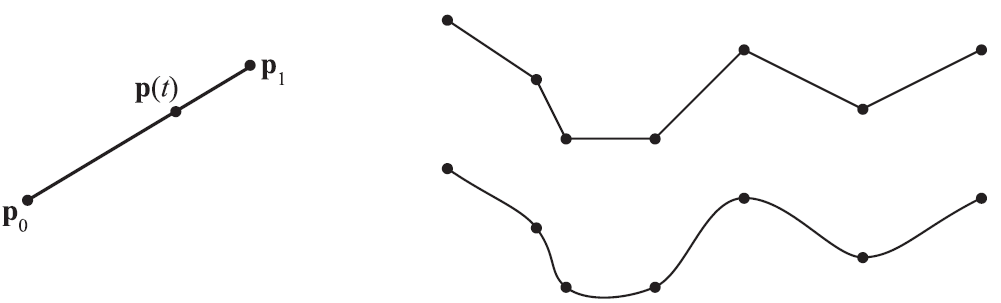 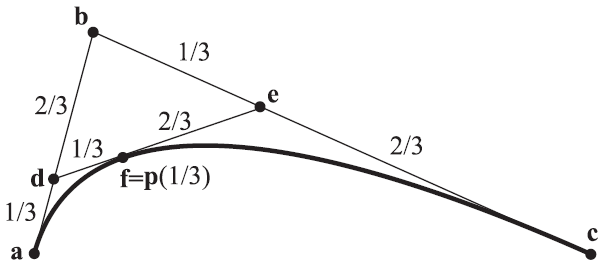 NURBS / B-Spline
NURBS/B-Splines
Local Editing
Transform Invariant
Control over continuity
Well defined derivatives, normals, position
Some editing techniques are expensive
Can represent conics
The NURBS Book
NURBS / B-Spline
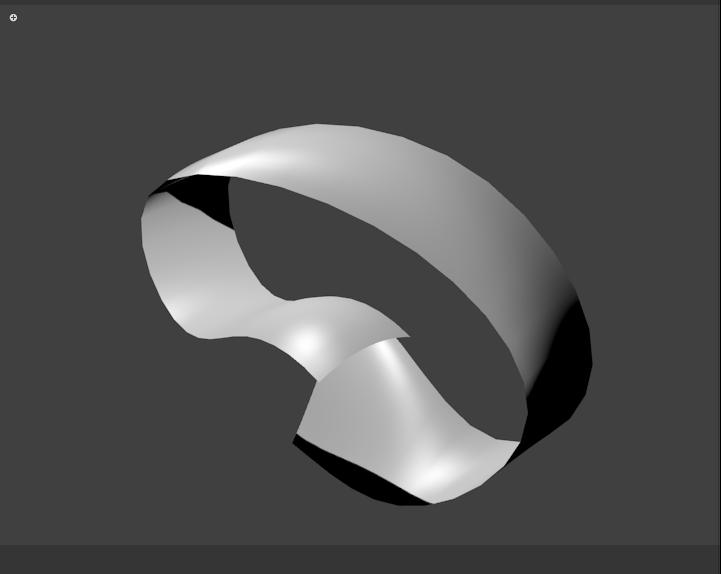 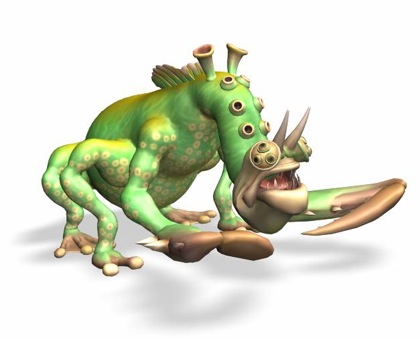 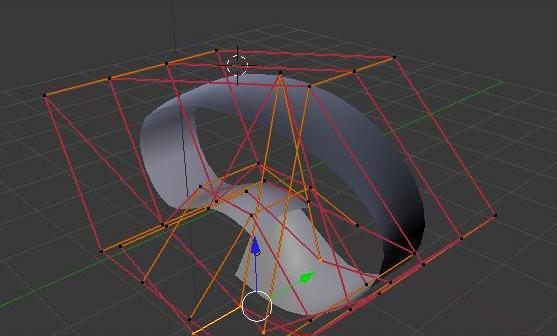 Frequency
Decompose data into collection of equivalent scaled/modified basis functions 
Performance gain for certain operations
Expensive to represent high detail objects
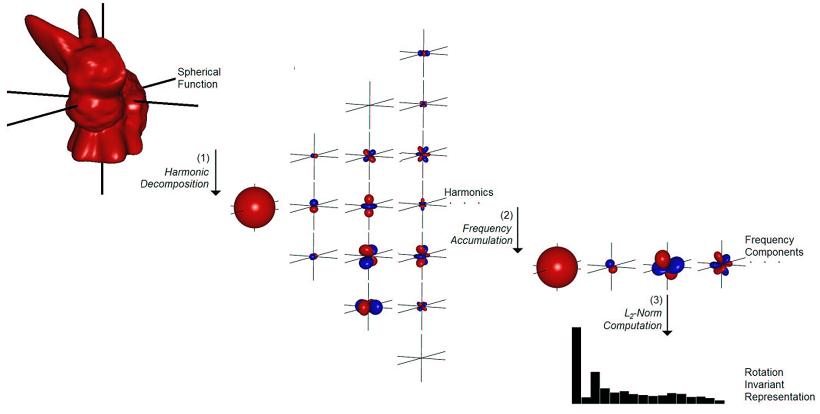 Probabilistic Basis Function
Decompose data into collection of equivalent probability density functions
Inexpensive
Can model solid objects, dense objects, nebulous media
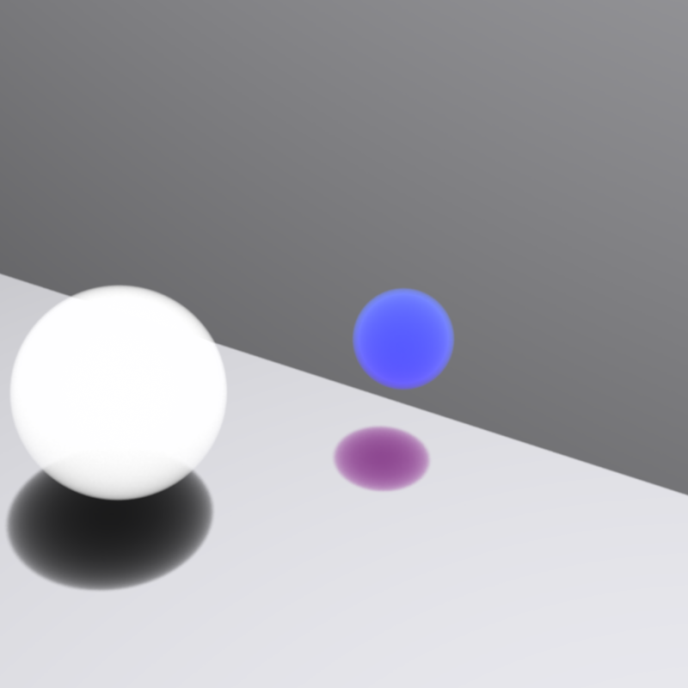 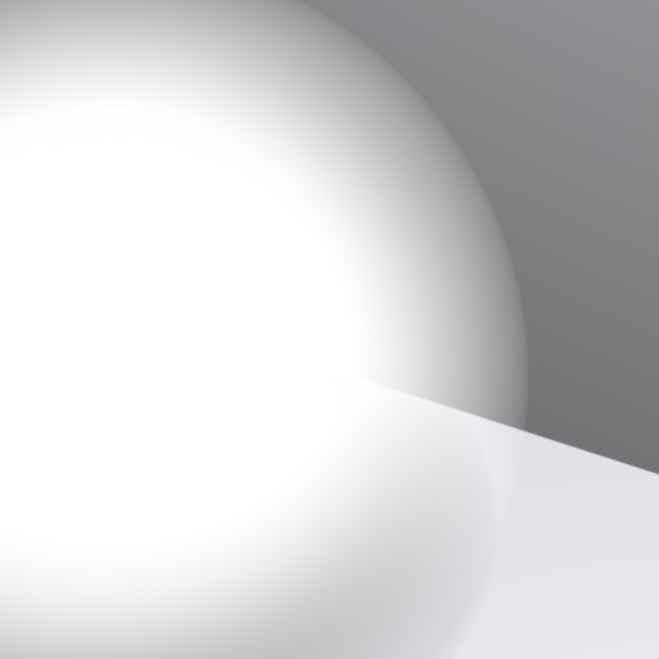 Density Grid
Density data contained in a 3D grid
Many ways to render
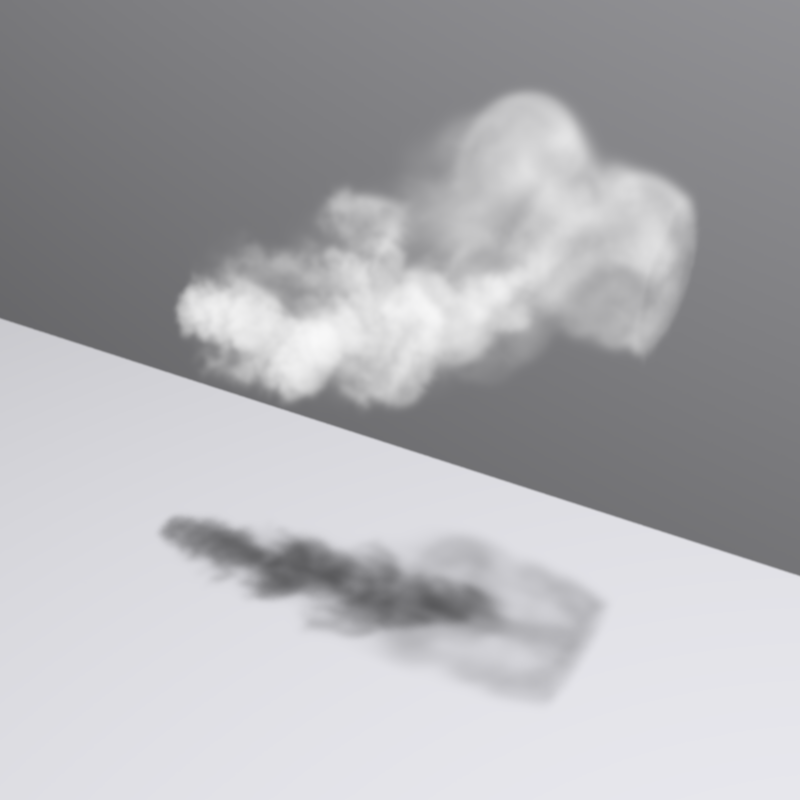 Rendered with PBRT
Light Models
Different ways of representing light sources of different shape and distance from rendering area.
Shape can be defined with previously mentioned representations
Simplified model of light used to allow faster rendering
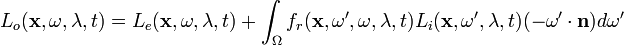 Measure of Energy
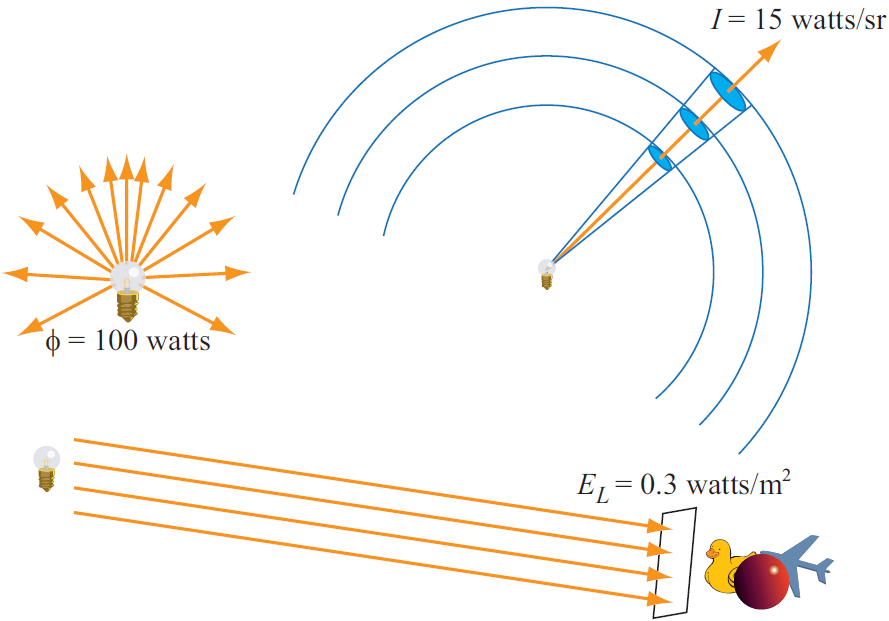 Light
Typical Simplifying Assumptions:
Unpolorized
Sample few wavelengths
Speed is not considered (considered with refraction)
Other assumptions where appropriate
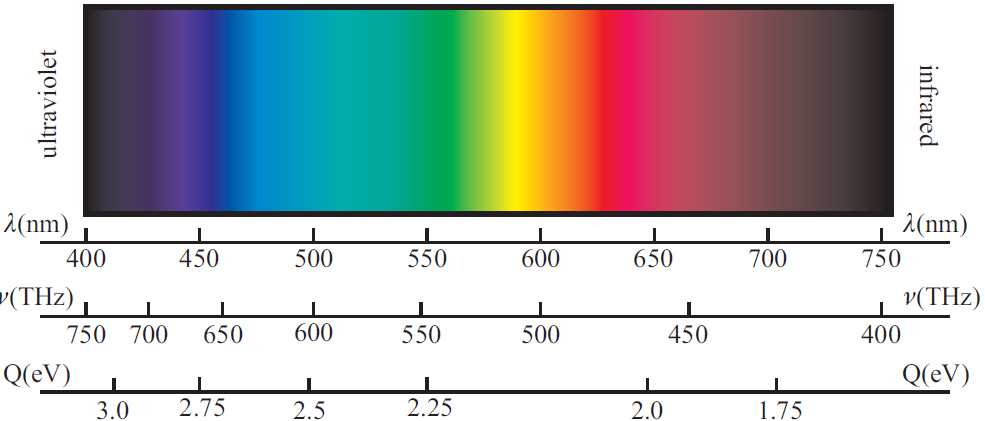 Propagation of Light
Rays of light will reflect and refract depending on the nature of the object they hit
More rays produced, each go on to reflect and refract off other surfaces
Too expensive: reduce number of bounces
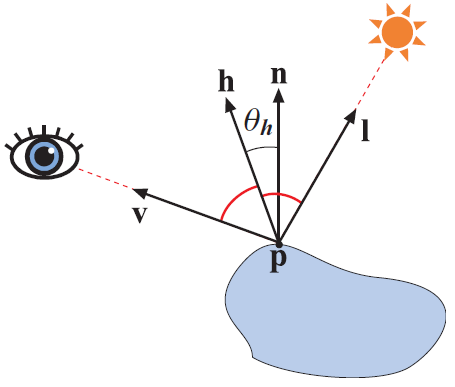 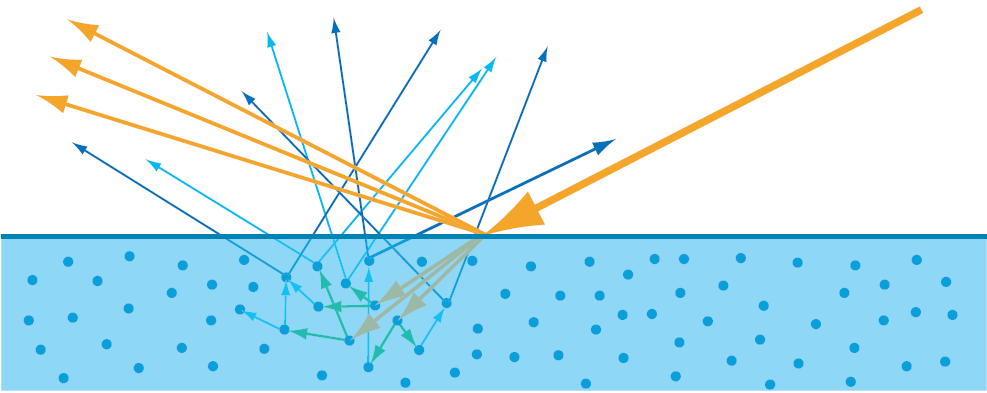 Spot + Directional
Light originates at a point or a infinite plane and moves in a direction (all rays in directional case are parallel)
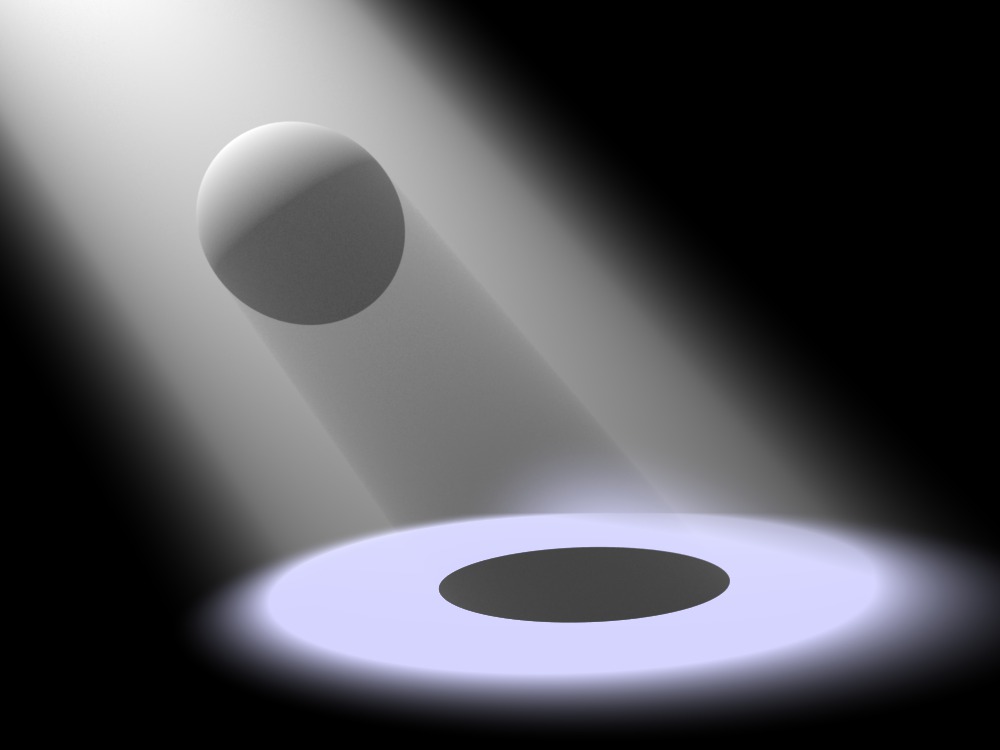 Spot Lighting PBRT: Not Real Time
Area Lighting
Light originates from many locations on a surface
Many surfaces too complicated to integrate directly
Sample or average to increase frame rate
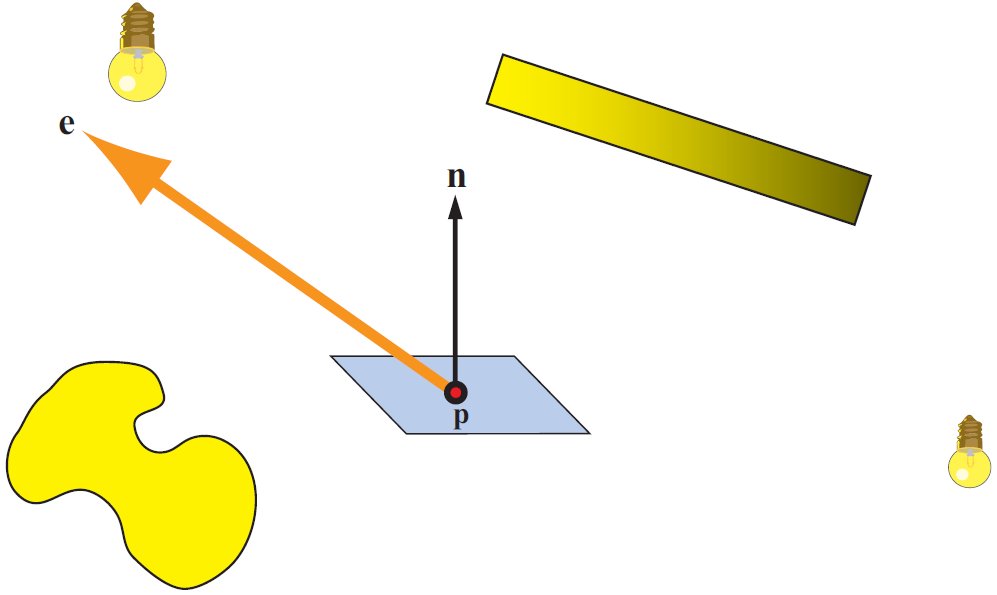 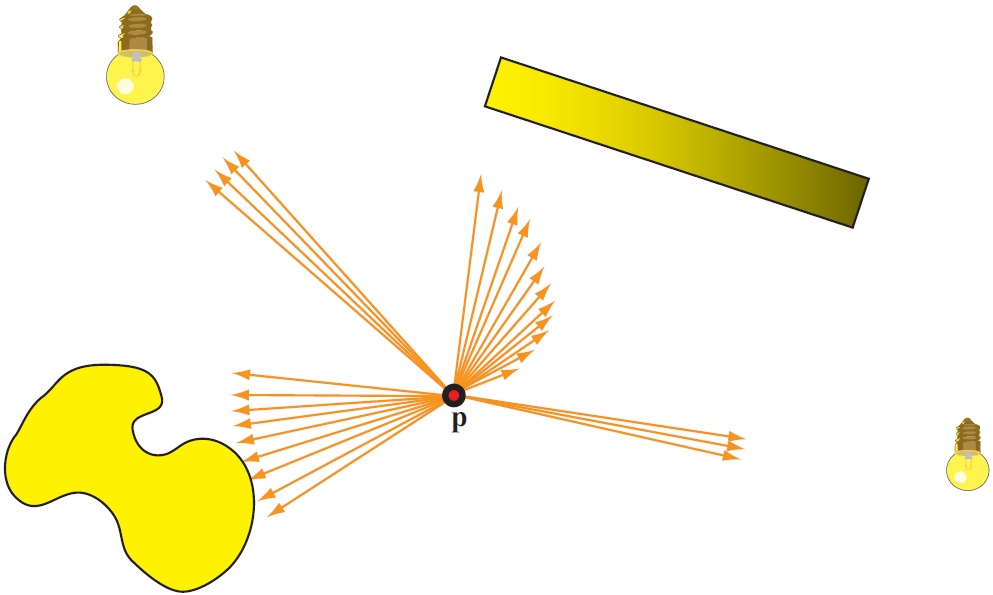 Environment Lighting
Light originates from many locations on a surface
Many surfaces too complicated to integrate directly
Sample or average to increase frame rate
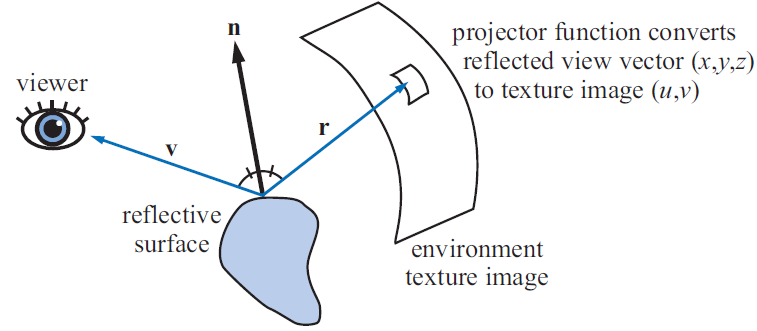 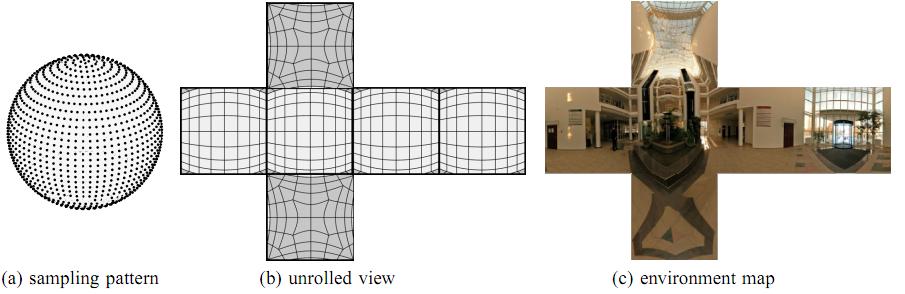 Mappings
OpenGL DirectX support 2D + 3D textures
Textures can be used to map information to other objects in ways that can improve rendering efficiency.
Require the mapped-to object to store map coordinates
They can be viewed as objects themselves:
Vertex/index data can be written to texture
Can be used as flat sprites
3D textures as voxel grids (density/opacity)
Can model any part of the rendering function
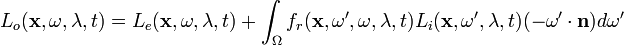 Albedo Texturing
Set or modify the color of an object
Map pixels in texture to surface of triangles
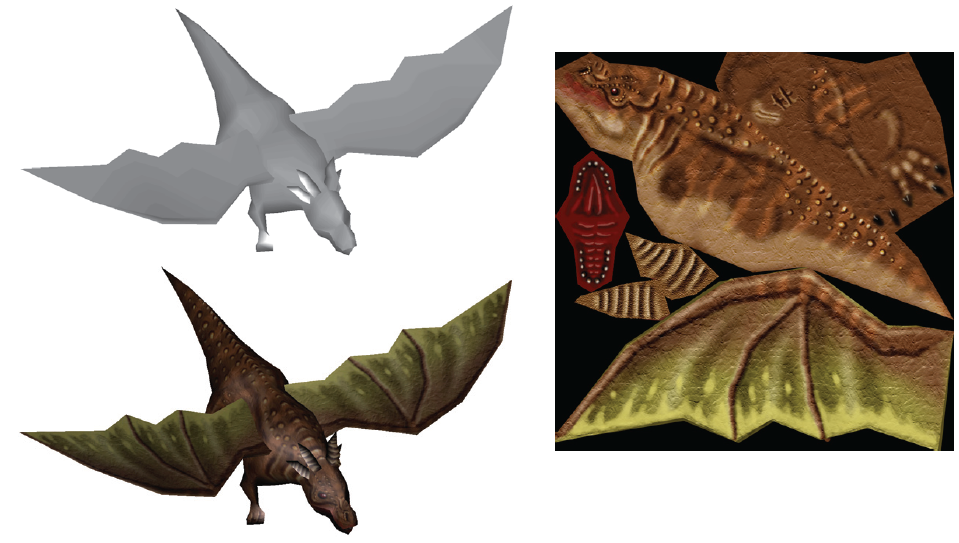 Bump/Normal Mapping
Set or modify the normal of an object
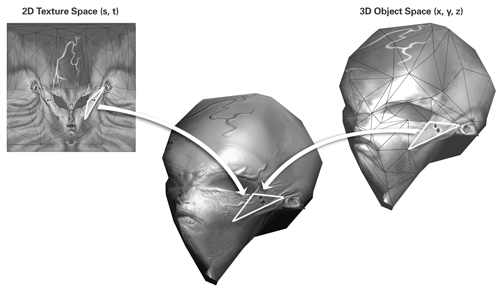 Shadow/RSM
Render scene from perspective of light source
Use pixels to indicate regions that receive light or generate indirect illumination
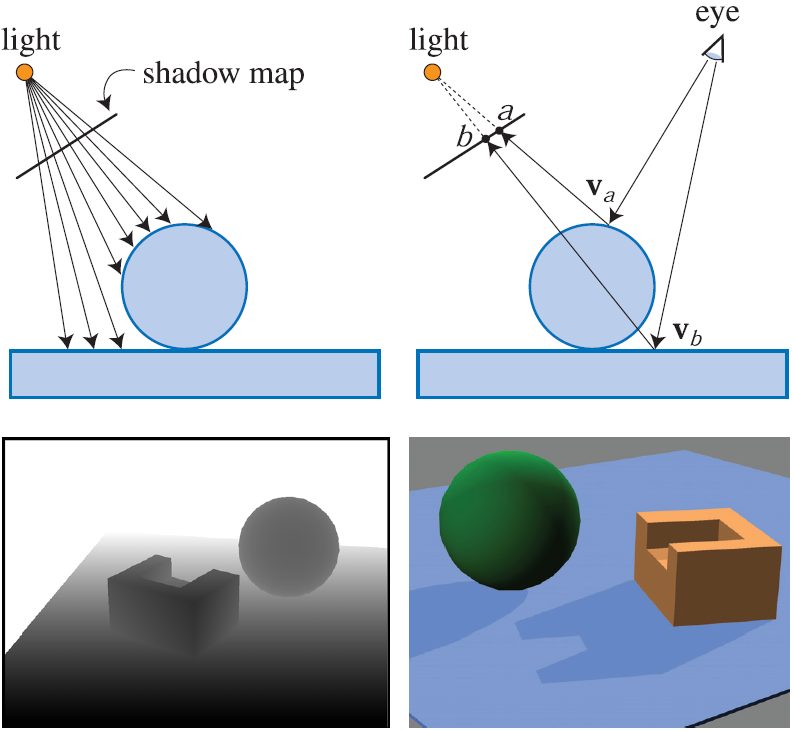 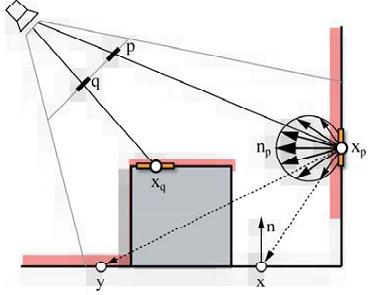 Transformations
Matrix transformation of:
Control Points
Vertices, Normals, directions
Centers
Other matrix transforms

Rotate, Scale, Translate,
	Project, …
Performed on the GPU
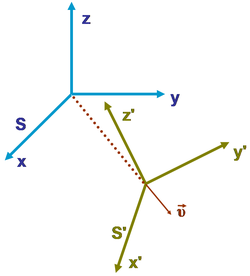 Animation
An area of study in its own right.
Important to CG since animation transformations may take place on the graphics hardware
We will ignore that animations:
Can collide
Have mass and acceleration
Limited degrees of translational and rotational freedom
Etc.
Forward Kinematic
Compute orientations of the armature 
from the root of the chain to the effector.









http://demonstrations.wolfram.com/ForwardKinematics/
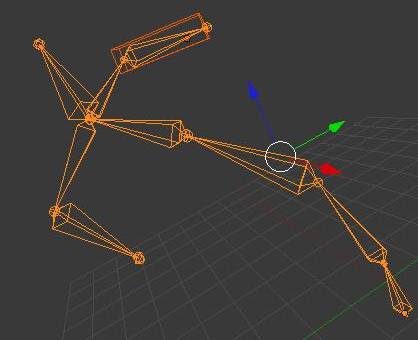 Inverse Kinematic
Compute orientations of the armature 
from the effector to the root
Many solutions







http://demonstrations.wolfram.com/InverseKinematics/
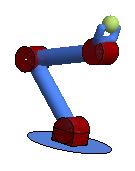 Projection: Perspective/Ortho
Sample the world with rays from the camera
Rays from camera originate at a point
Rays from camera originate at a plane
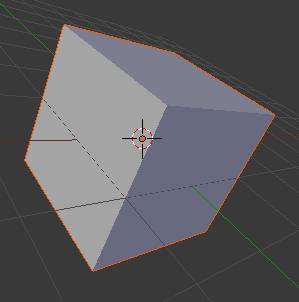 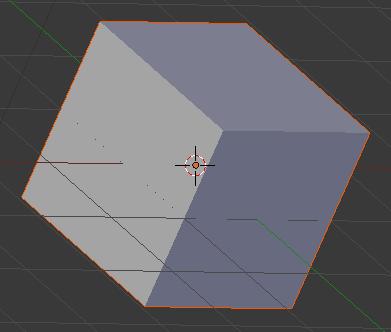 Perspective
Ortho
Rendering
Sample the world over a given interval
Select w rays along which light energy is integrated
Combine observations together with other effects
Camera lenses distortion
Focus/blur
Pretty much anything from image processing
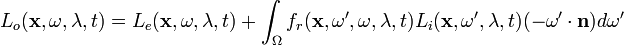 Graphics Pipeline
Broken into stages: some controlled by shader programs
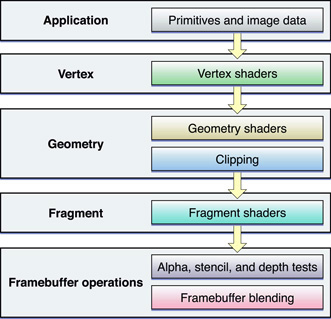 DX11
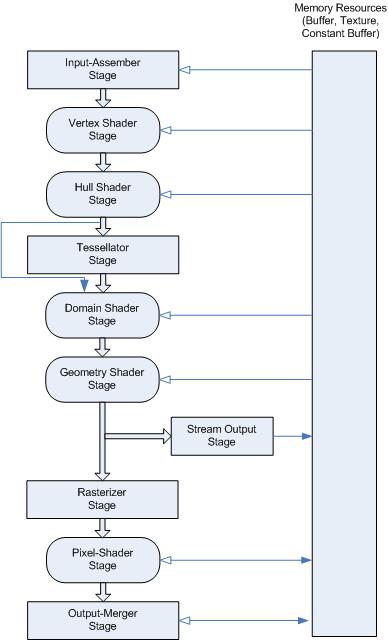 Free Engines
Ogre

Unity (to some degree)

Blender

Lux
Miscellaneous
Real time graphics is becoming increasingly influenced by physical models
Most convincing renders are computed with information taken from experiment
Graphics hardware has progressed to the point were some ray-trace scenes are realizable with at least interactive frame rates
CryENGINE: LPV, SSAO
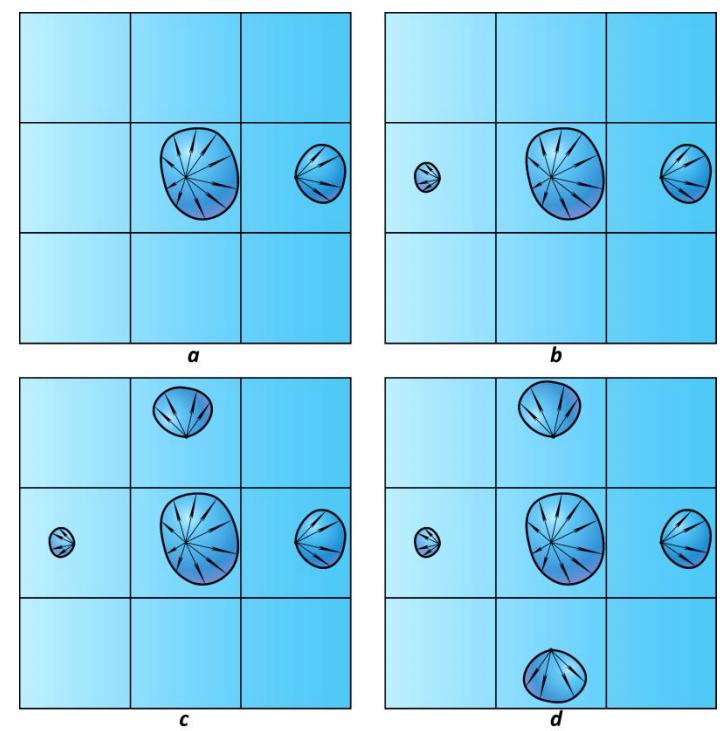 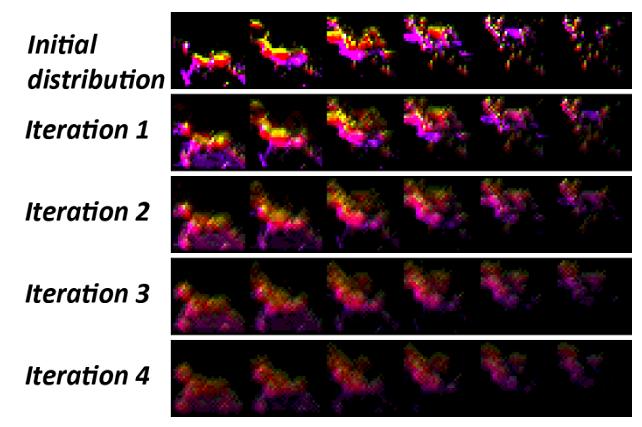 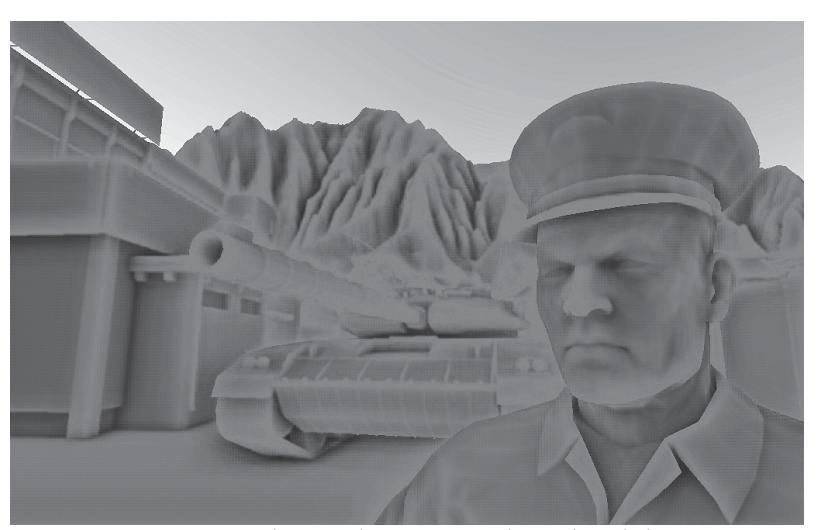 What was Missed?
How to do any of these things 
How to do them in an efficient manner
How to program with OpenGL or DirectX
How to program shaders
Photorealistic techniques
A whole lot more…
Graphics Oriented Classes
CS 4731 Computer Graphics

CS 545 Digital Image Processing

CS 549 Computer Vision

CS 563 Advanced Computer Graphics

Courses will generally focus on aspects graphics itself rather than graphics as it applies to games in particular.
Signals/Systems + Applied Math Classes may help
References
Wan, L., Wong, T.‐T., and Leung, C.‐S. (2007). Isocube: Exploiting the Cubemap Hardware. IEEE Transactions on Visualization and Computer Graphics, 13(4):720–731.
Michael Kazhdan , Thomas Funkhouser , Szymon Rusinkiewicz, Rotation invariant spherical harmonic representation of 3D shape descriptors, Proceedings of the 2003 Eurographics/ACM SIGGRAPH symposium on Geometry processing, June 23-25, 2003, Aachen, Germany
References
Carsten Dachsbacher , Jan Kautz, Real-time global illumination for dynamic scenes, ACM SIGGRAPH 2009 Courses, p.1-217, August 03-07, 2009, New Orleans, Louisiana 
http://en.wikipedia.org/wiki/Inertial_frame_of_reference (figure of reference frames)
https://developer.apple.com/library/mac/#documentation/graphicsimaging/conceptual/OpenGL-MacProgGuide/opengl_shaders/opengl_shaders.html
    (shader pipeline image)
References
Kaplanyan, A. (2009). Light propagation volumes in cryengine 3.
The CG Tutorial
by Randima Fernando and Mark J. Kilgard 
Physically Based Ray Tracing 
by Matt Pharr and Greg Humphreys
Real Time Rendering
     by Tomas Akenine-Möller, Eric Haines and Naty Hoffman
http://msdn.microsoft.com/en-us/library/windows/desktop/ff476882%28v=vs.85%29.aspx